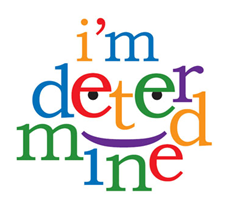 Name:
Address:
DOB:
Date:
My Strengths
I can see the big picture
Money Management
Good listener
My Interests
Hunting and fishing
My girls & wife
My dog
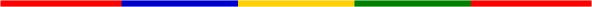 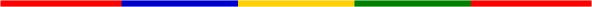 My Preferences
I learn best by listening & seeing, then doing
I like to move around a lot
My Needs
Notes ahead of time
Sitting near the front of the room
Visual and auditory directions
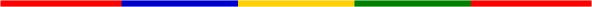 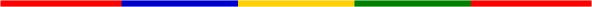 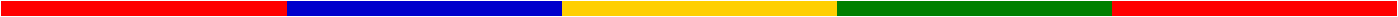